Gérer les comportements difficiles dès la petite enfance
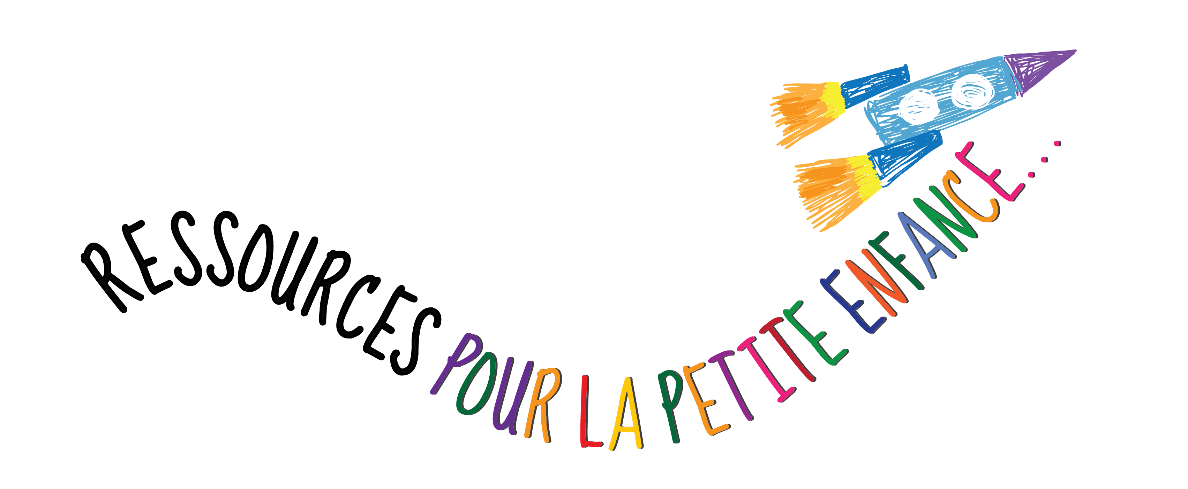 Ressource créée par la Fédération des enseignantes-enseignants des écoles secondaires de l’Ontario© 2018
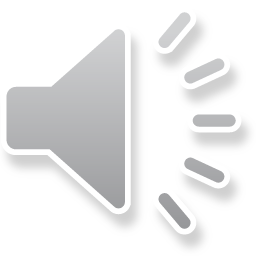 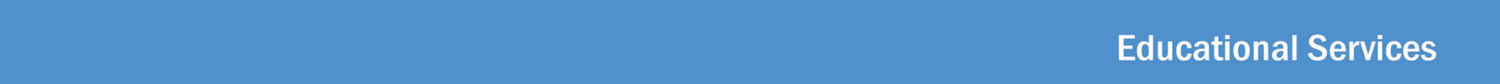 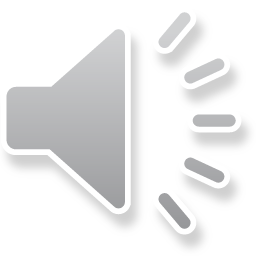 Aperçu
Section 1 Comportements difficiles
Section 2 Droits et responsabilités
Section 3 Documents
Section 4 Perfectionnement professionnel
Section 5 Prochaines étapes
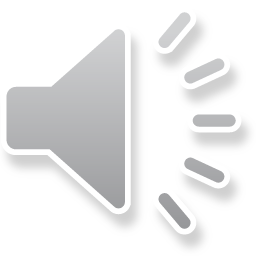